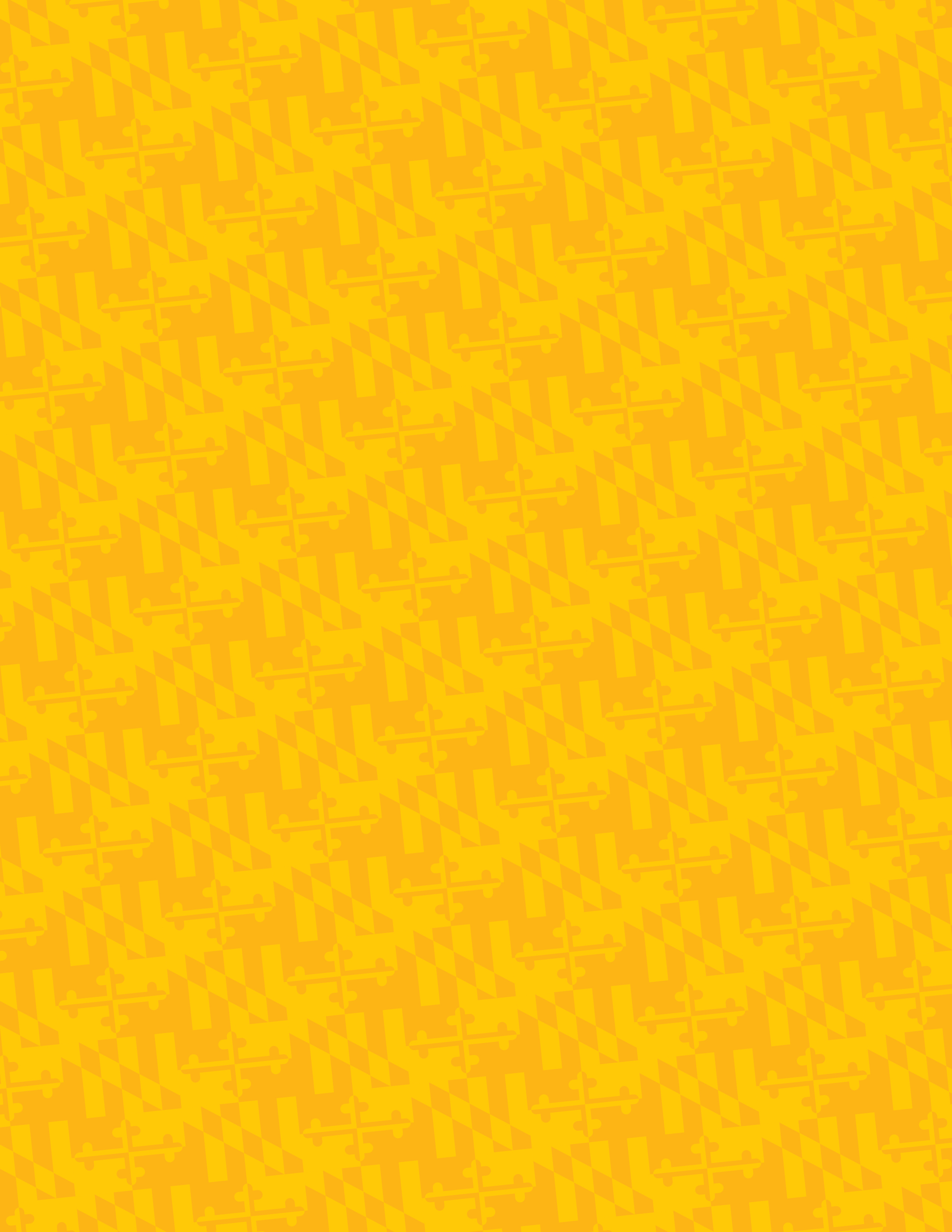 UMBC
Department of Biological Sciences
Visitor Seminar
Hannah Carey, Ph.D.

University of Wisconsin-Madison

“Gut Symbionts Facilitate Protein Conservation in Hibernating Mammals via Urea Nitrogen Salvage ”

Wednesday, November 10, 2021
12:00pm-1:00pm
Webex

Host: Rachel Brewster, Ph.D.
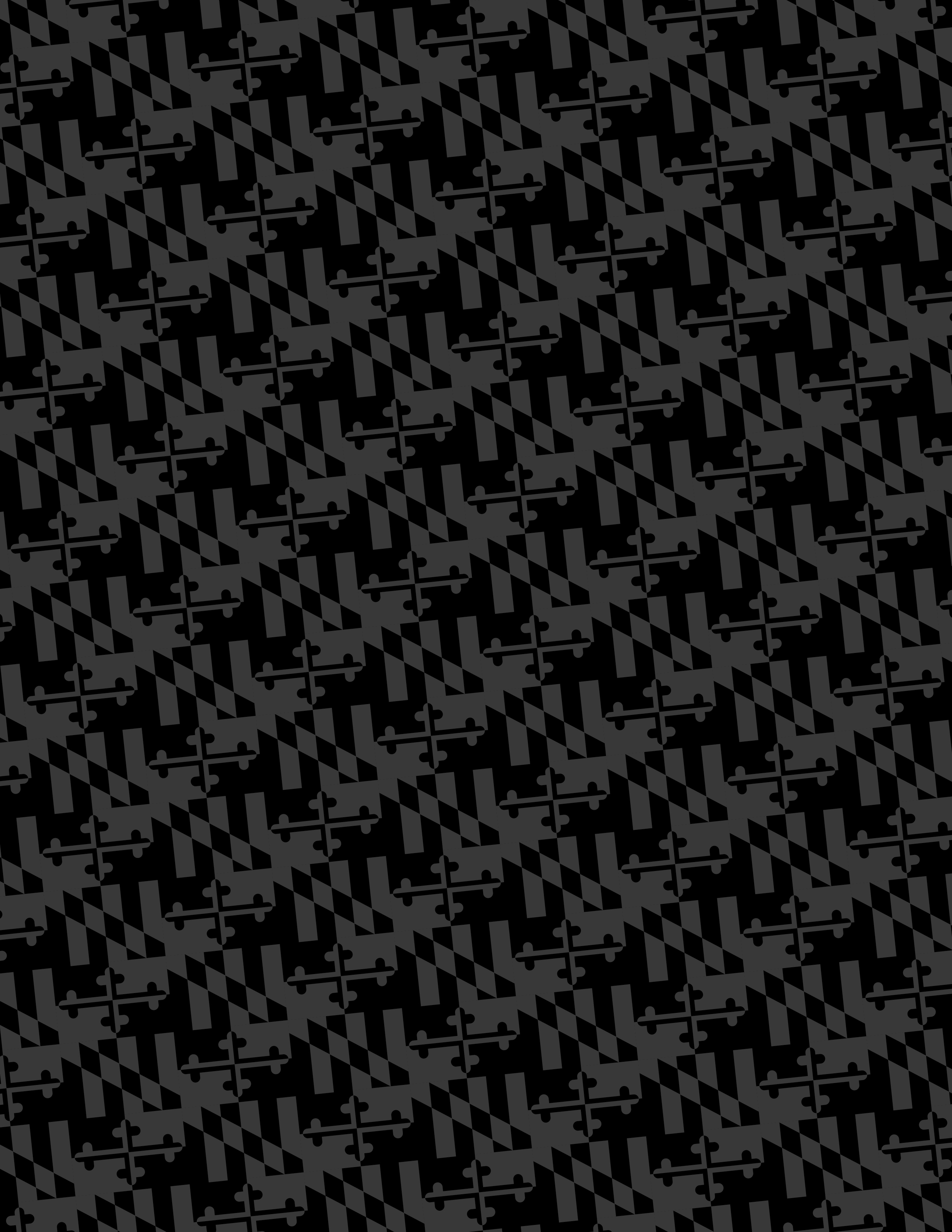 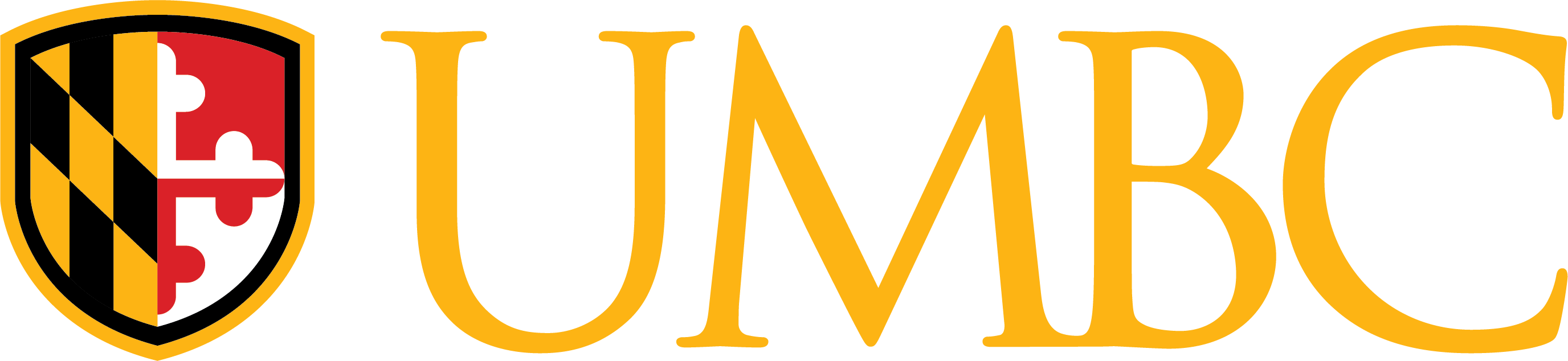